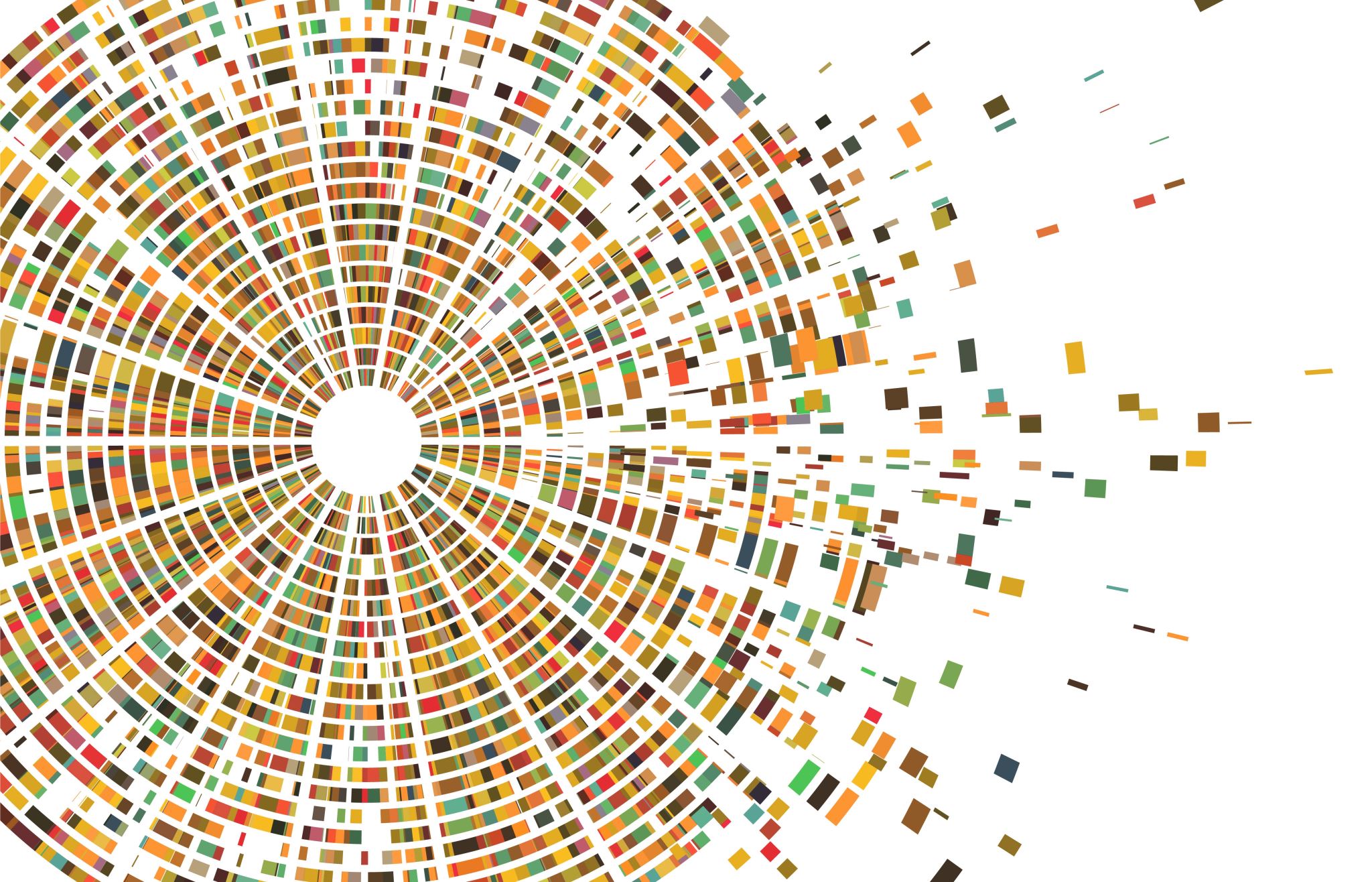 Outbursts of Anger
Emotions Driving Speech
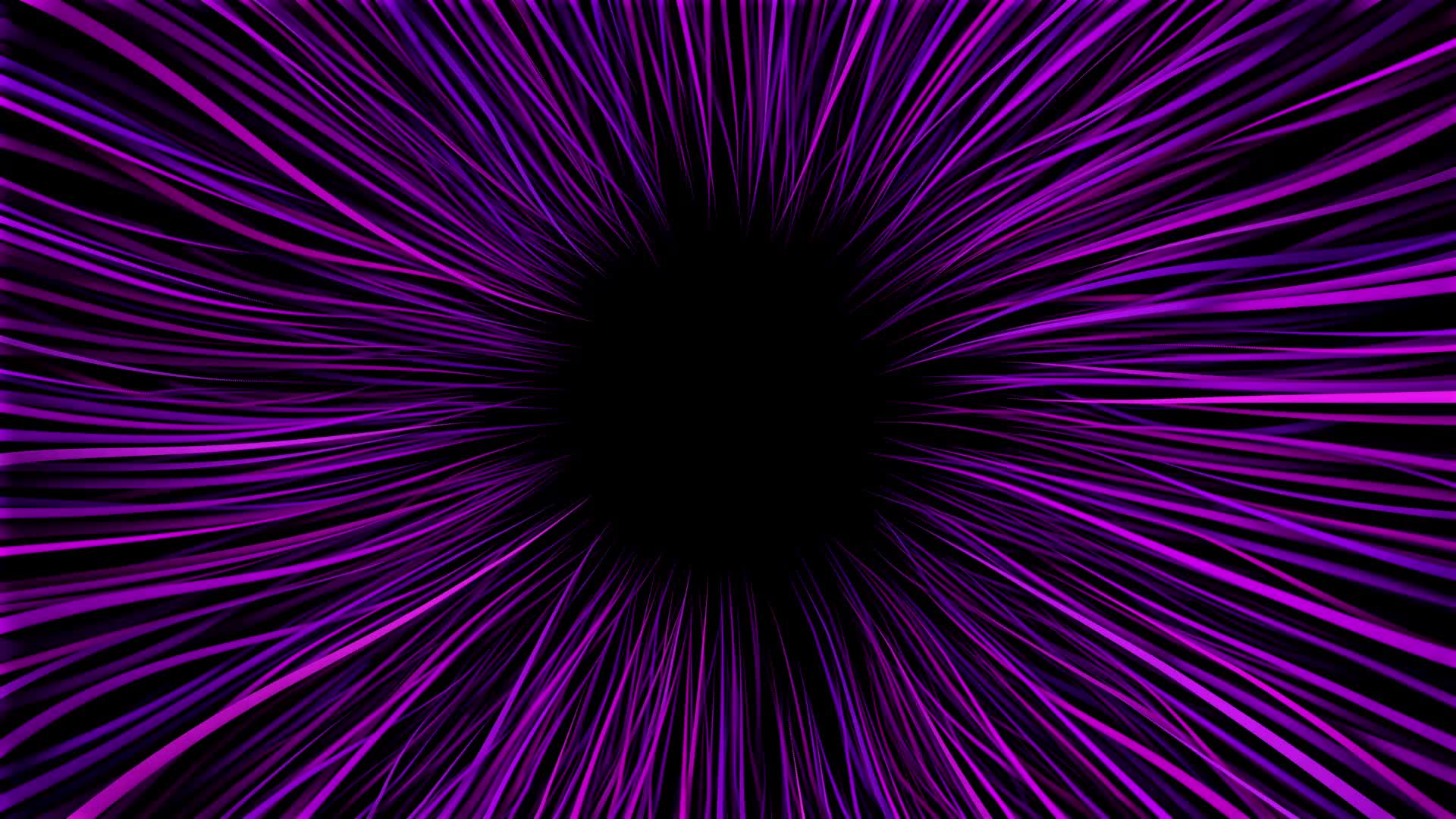 James 3:8  But no one can tame the tongue; …
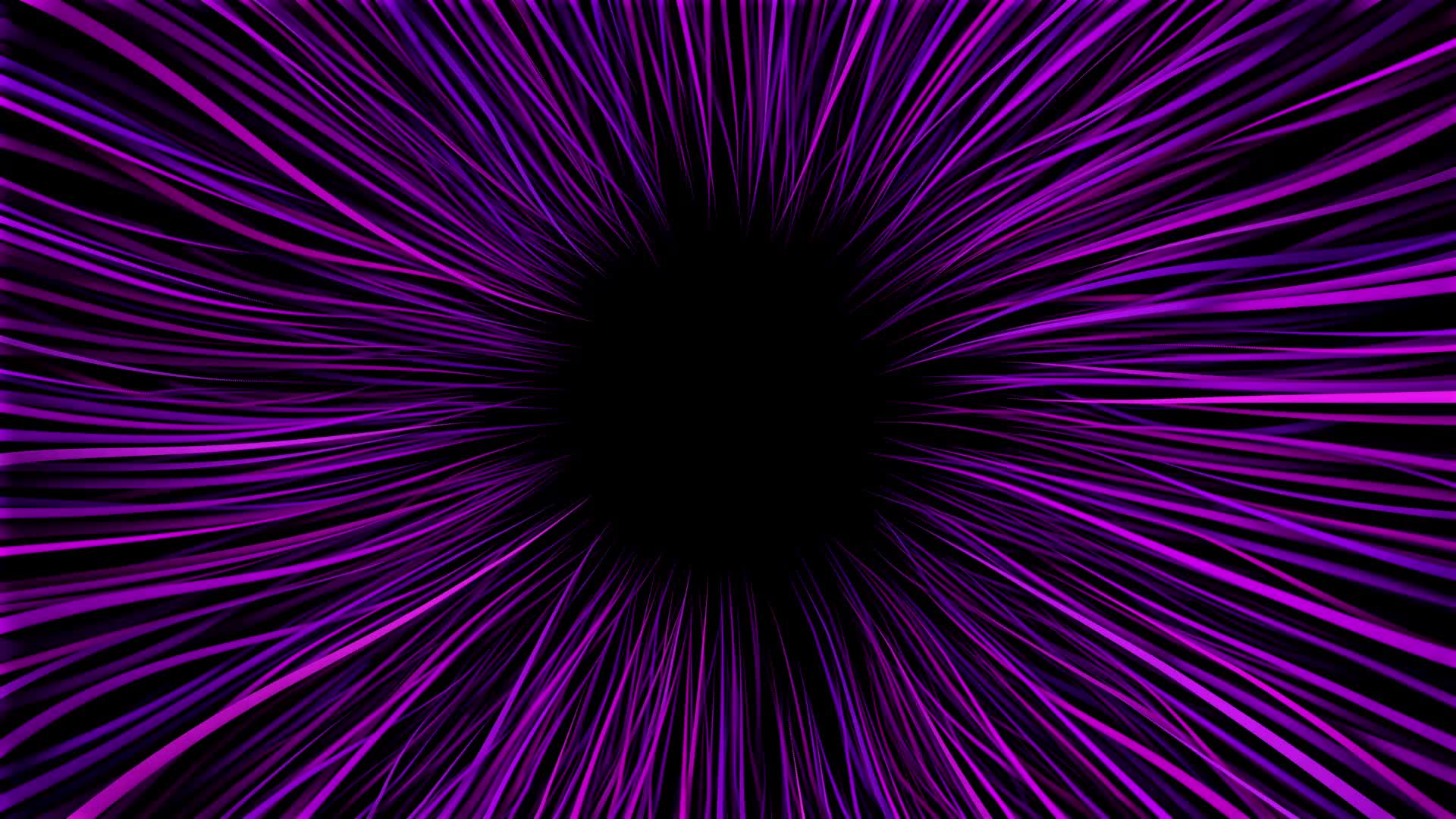 Matthew 15:10-20  … (18)  "But the things that proceed out of the mouth come from the heart, and those defile the man. "For out of the heart come evil thoughts, murders, adulteries, fornications, thefts, false witness, slanders.  

Luke 6:43-45  ...  (45)  "The good man out of the good treasure of his heart brings forth what is good; and the evil man out of the evil treasure brings forth what is evil; for his mouth speaks from that which fills his heart.
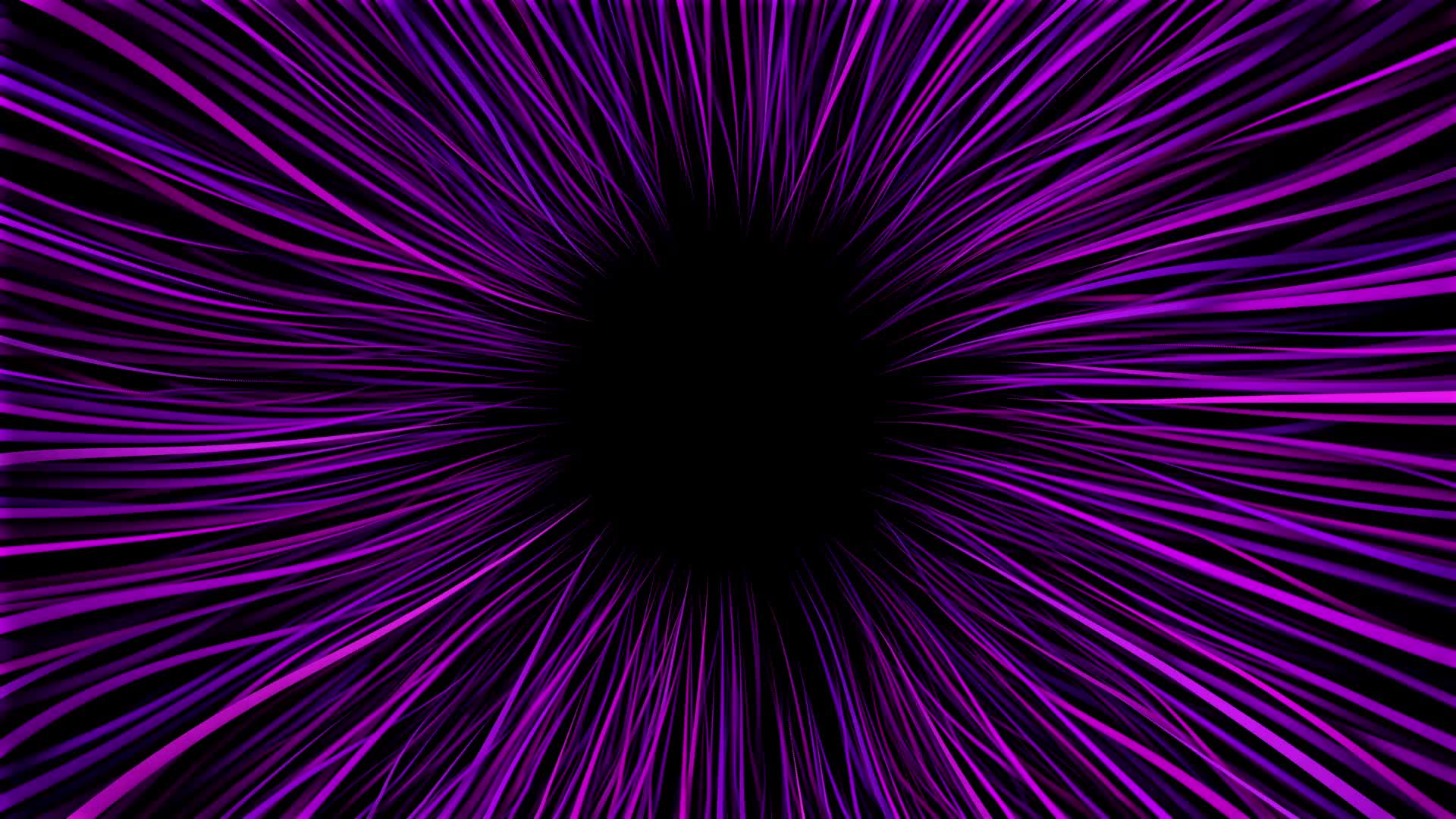 Galatians 5:19-20  Now the deeds of the flesh are evident, which are: immorality, impurity, sensuality, idolatry, sorcery, enmities, strife, jealousy, outbursts of anger, disputes, dissensions, factions, …
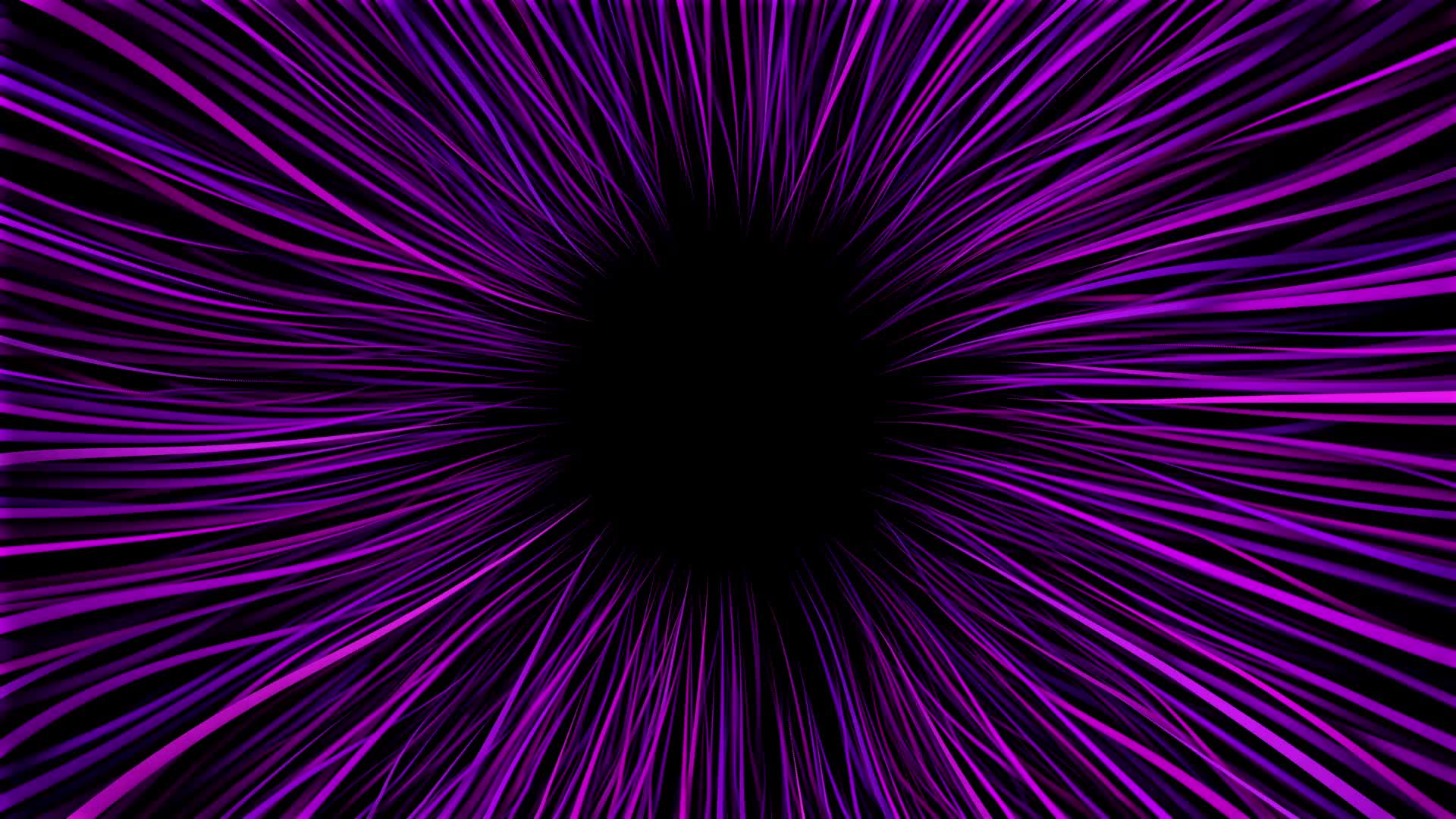 James 1:19-20  This you know, my beloved brethren. But everyone must be quick to hear, slow to speak and slow to anger; for the anger of man does not achieve the righteousness of God.
Proverbs 17:27-28  He who restrains his words has knowledge, And he who has a cool spirit is a man of understanding. Even a fool, when he keeps silent, is considered wise; When he closes his lips, he is considered prudent.
OUTBURSTS OF ANGER
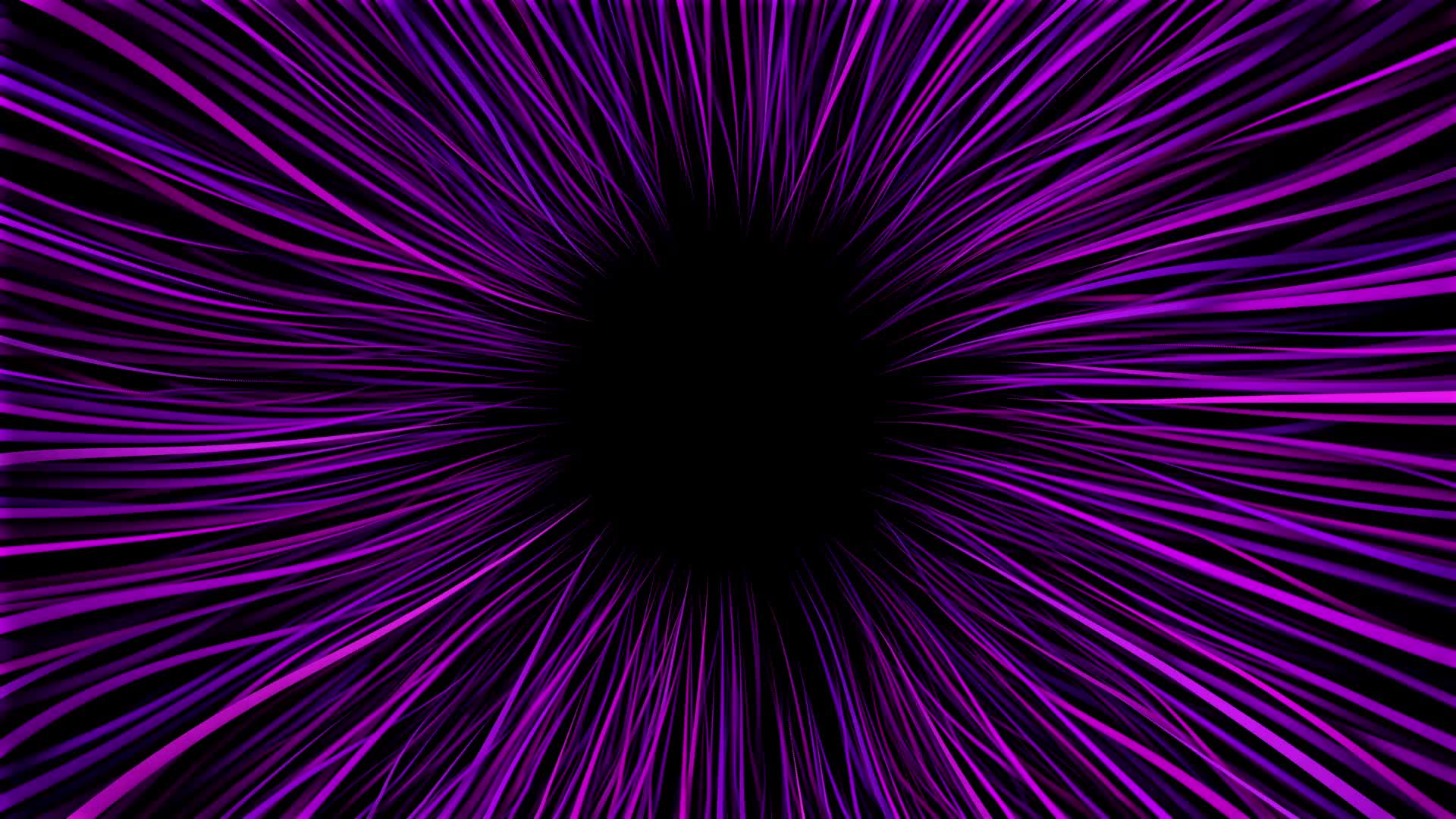 Genesis 30:1-2 Now when Rachel saw that she bore Jacob no children, she became jealous of her sister; and she said to Jacob, "Give me children, or else I die.“ Then Jacob's anger burned against Rachel, and he said, "Am I in the place of God, who has withheld from you the fruit of the womb?"
OUTBURSTS OF ANGER
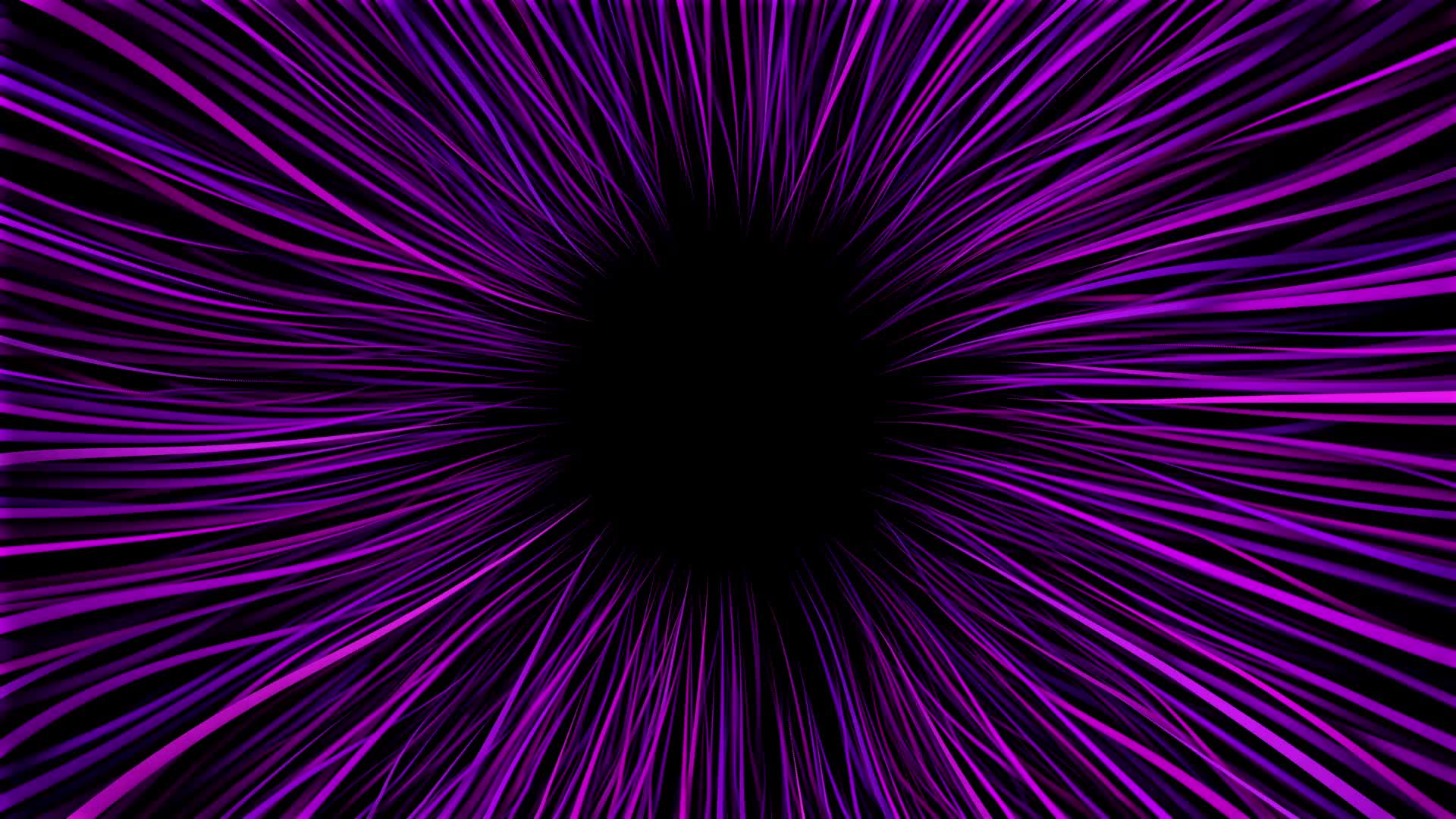 James 1:20  for the anger of man does not achieve the righteousness of God.

Proverbs 16:32  He who is slow to anger is better than the mighty, And he who rules his spirit, than he who captures a city.
OUTBURSTS OF ANGER
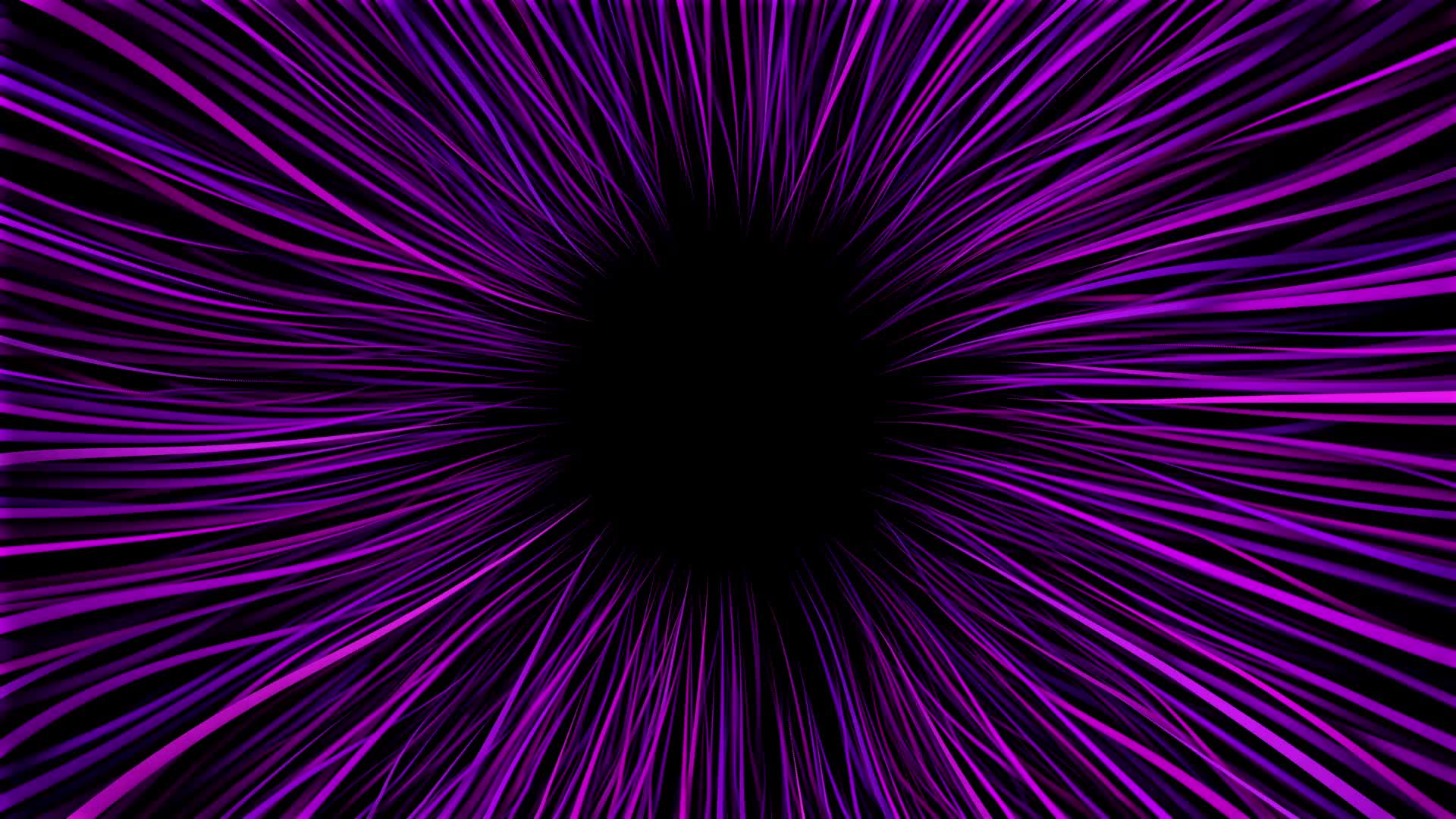 James 3:8-12  But no one can tame the tongue; it is a restless evil and full of deadly poison. With it we bless our Lord and Father, and with it we curse men, who have been made in the likeness of God; from the same mouth come both blessing and cursing. My brethren, these things ought not to be this way. Does a fountain send out from the same opening both fresh and bitter water? Can a fig tree, my brethren, produce olives, or a vine produce figs? Nor can salt water produce fresh.
OUTBURSTS OF ANGER
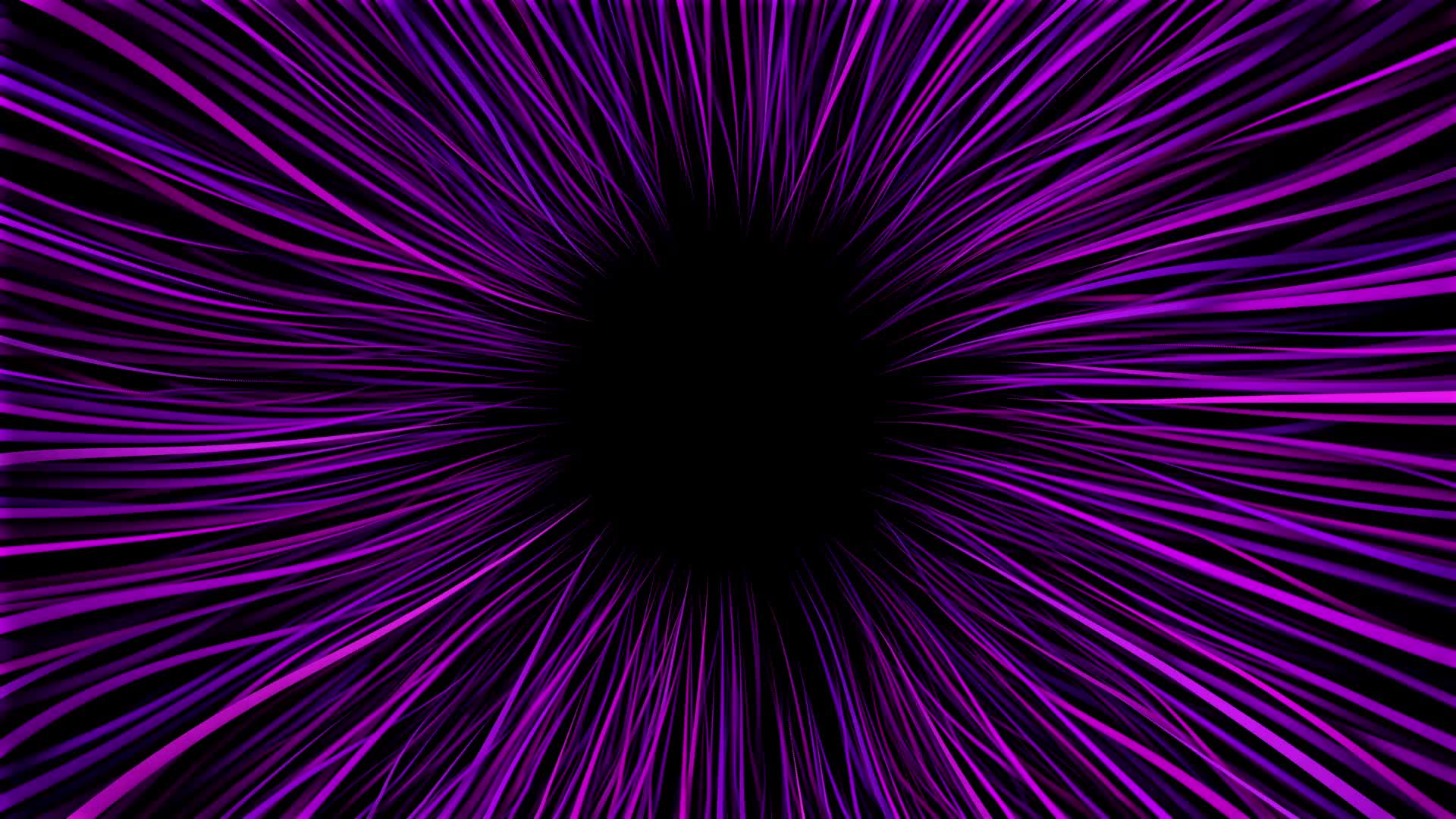 Examples and lessons
1 Samuel 17 – Eliab
1 Samuel 20 – Saul
Numbers 22 – Balaam
Balaam’s goal
Balaam’s relationship
OUTBURSTS OF ANGER
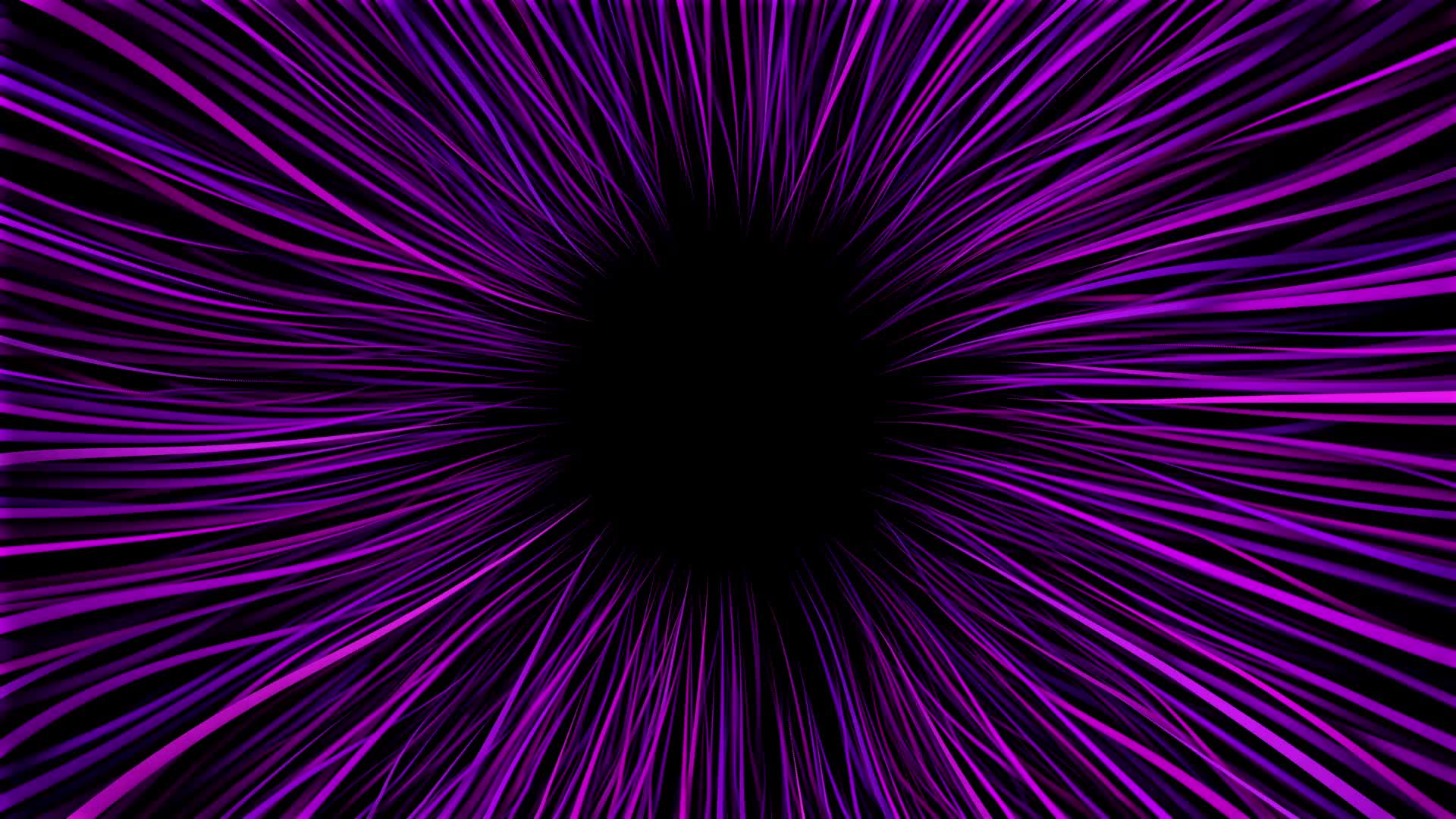 Proverbs 15:1  A gentle answer turns away wrath, But a harsh word stirs up anger.

Proverbs 26:20-28  For lack of wood the fire goes out, And where there is no whisperer, contention quiets down. Like charcoal to hot embers and wood to fire, So is a contentious man to kindle strife.
OUTBURSTS OF ANGER
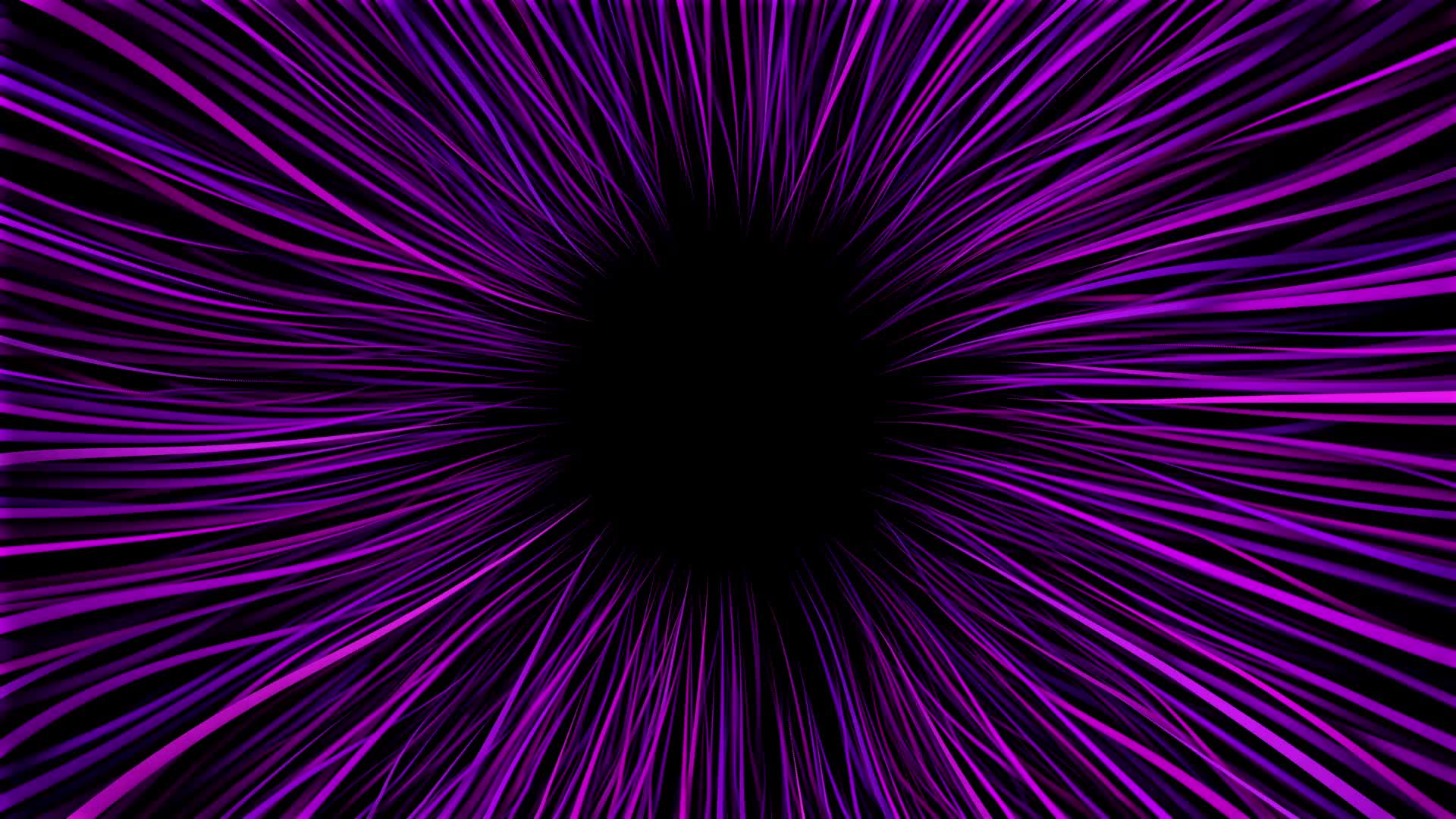 Proverbs 17:14  The beginning of strife is like letting out water, So abandon the quarrel before it breaks out.

1 Corinthians 6:7 Why not rather be wronged? Why not rather be defrauded?

Proverbs 19:11  A man's discretion makes him slow to anger, And it is his glory to overlook a transgression.
OUTBURSTS OF ANGER
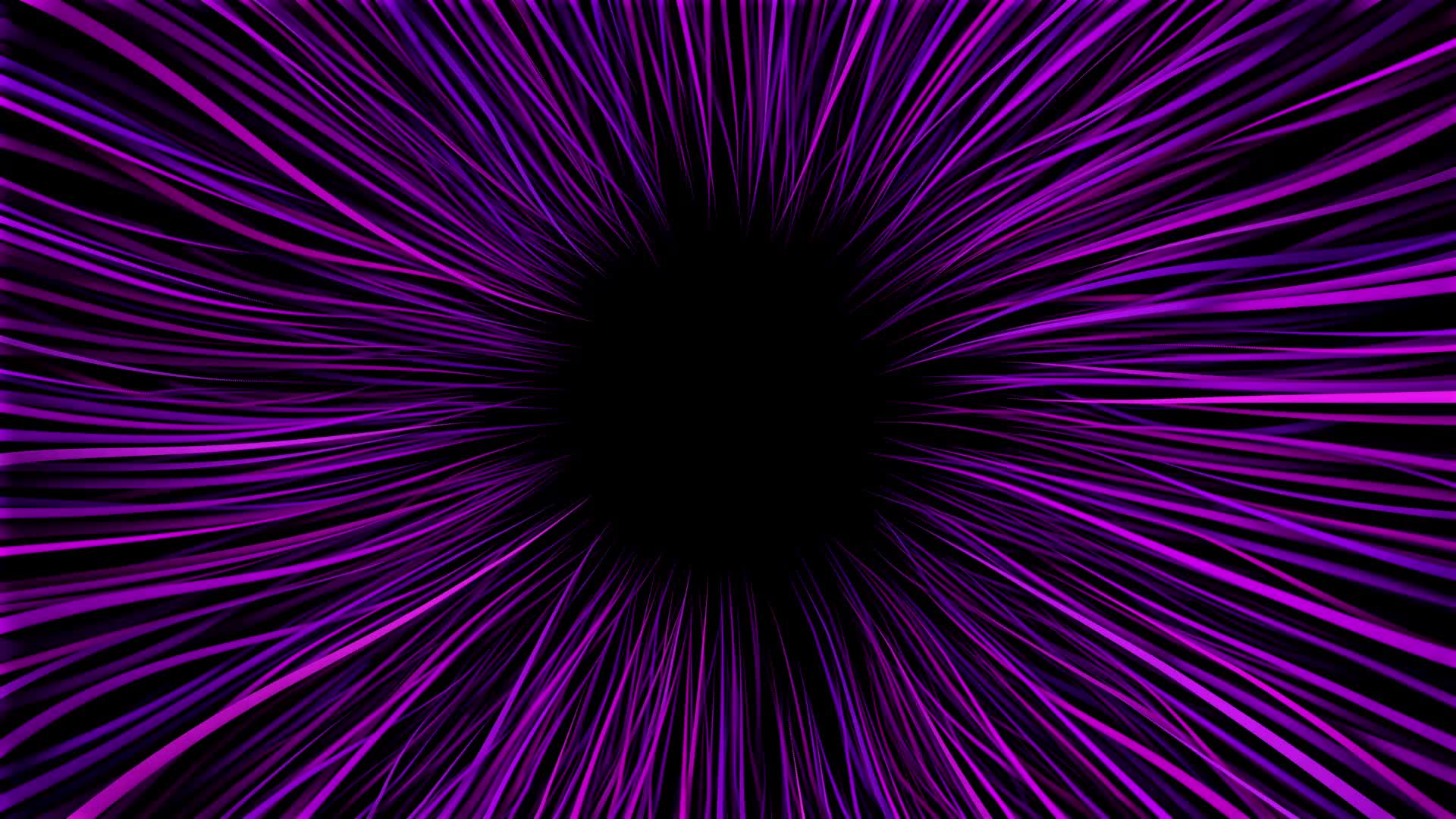 Matthew 15:10-20  … (18)  "But the things that proceed out of the mouth come from the heart, and those defile the man. 

Luke 6:43-45  … for his mouth speaks from that which fills his heart.
OUTBURSTS OF ANGER
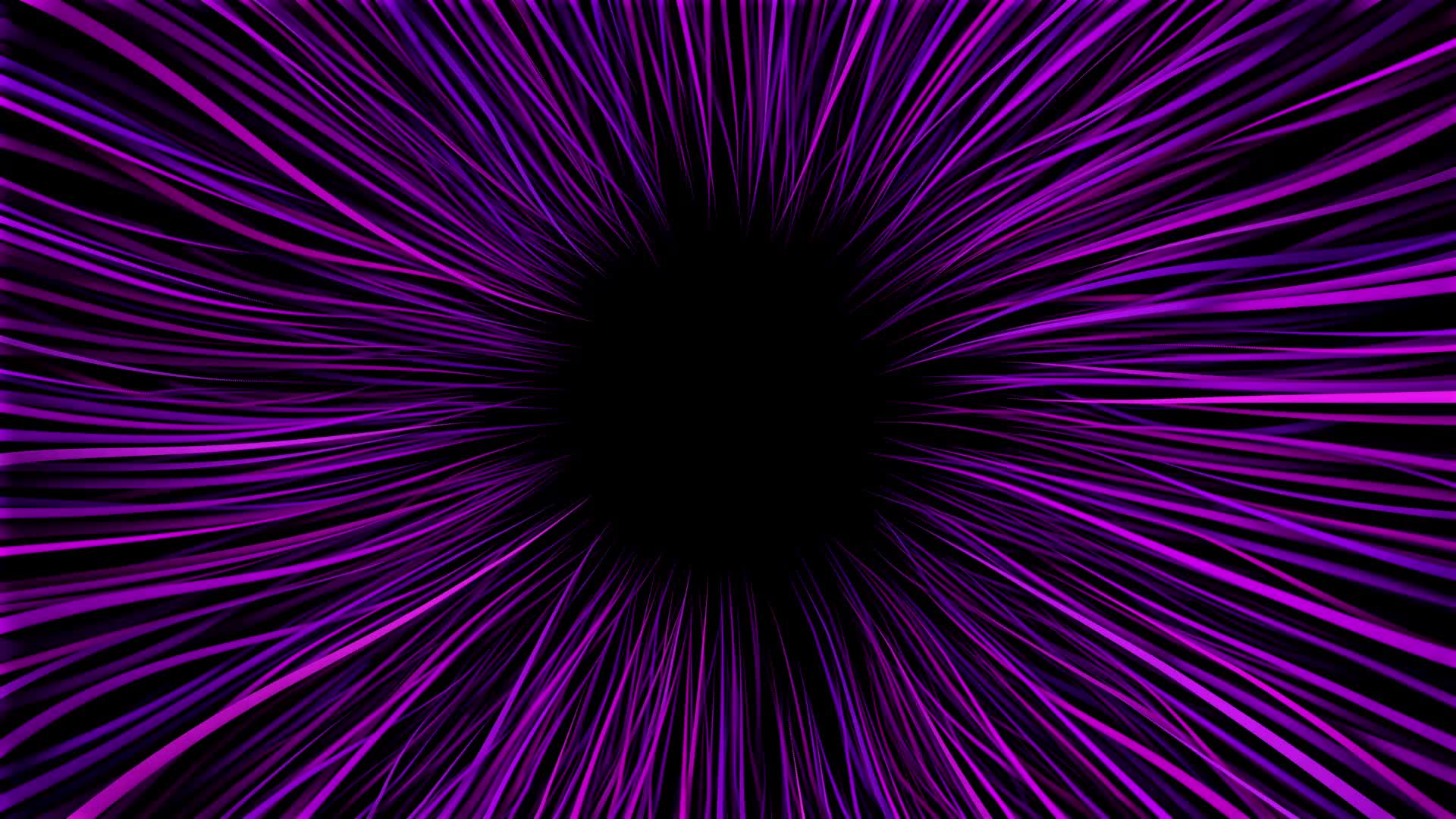 Proverbs 16:32  He who is slow to anger is better than the mighty, And he who rules his spirit, than he who captures a city.
OUTBURSTS OF ANGER